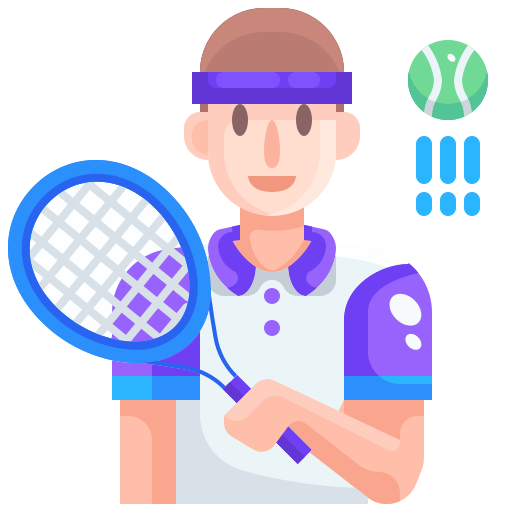 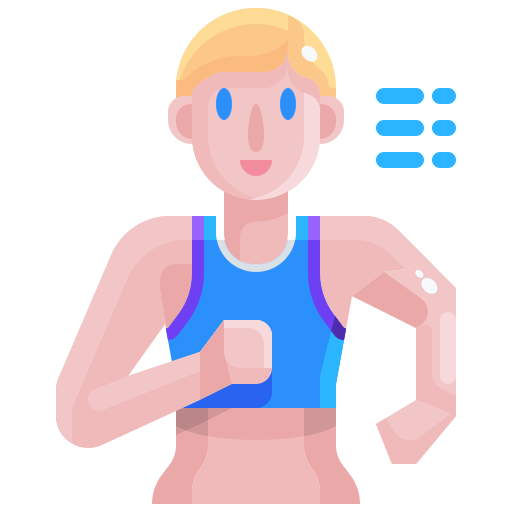 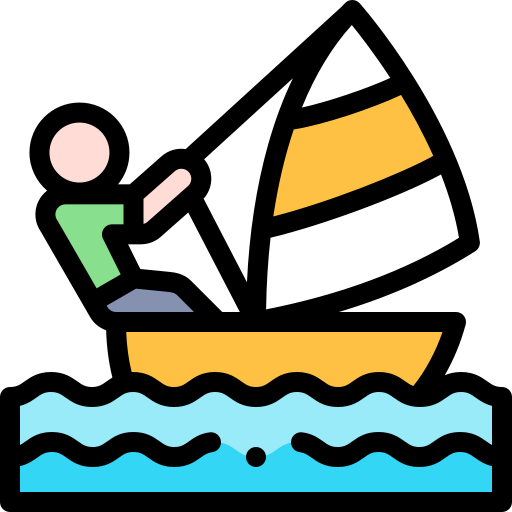 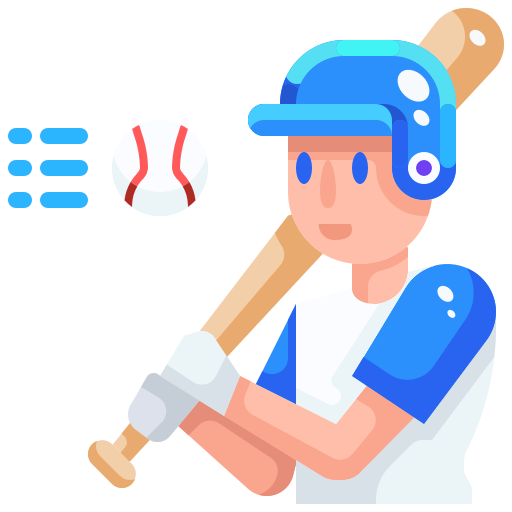 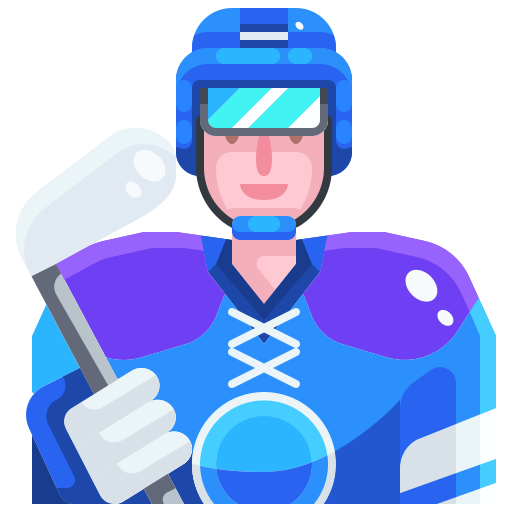 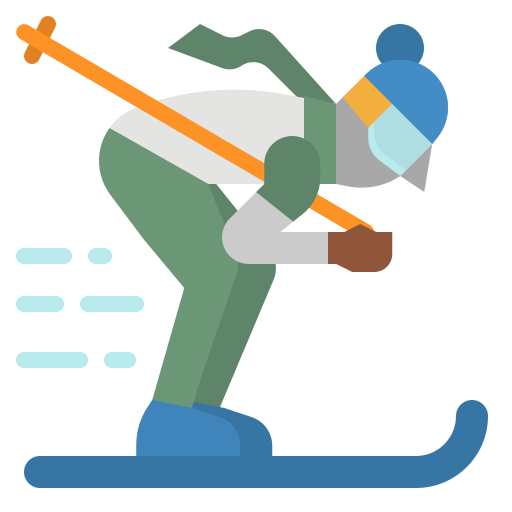 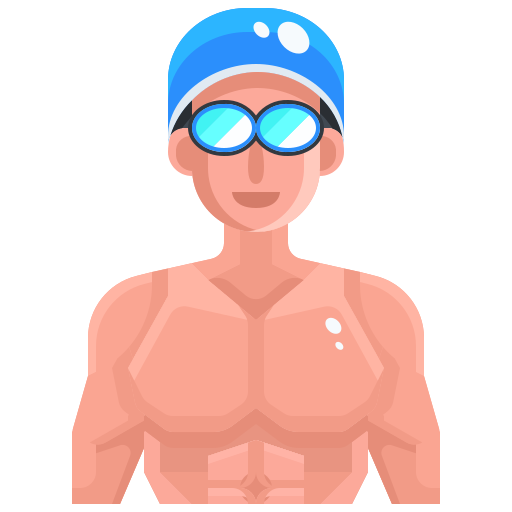 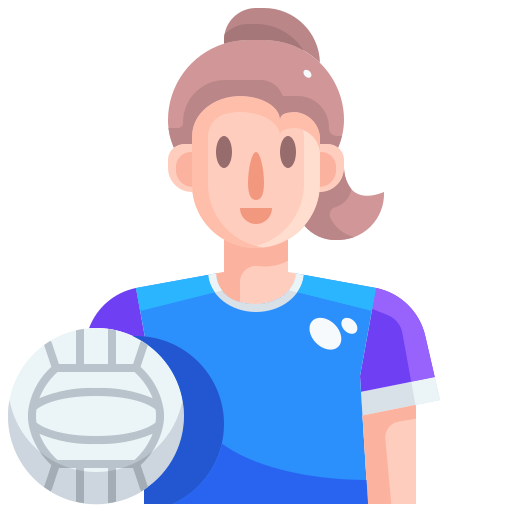 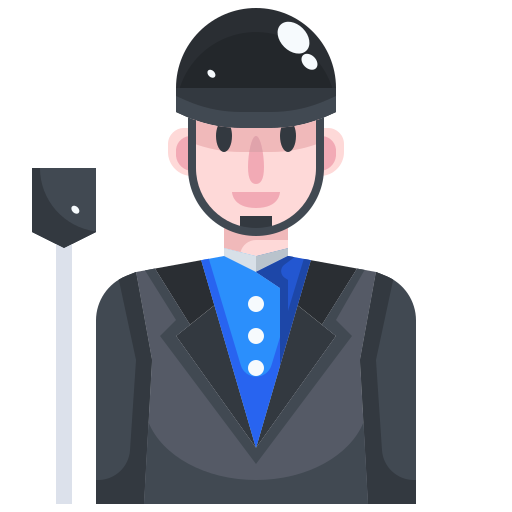 FINAL
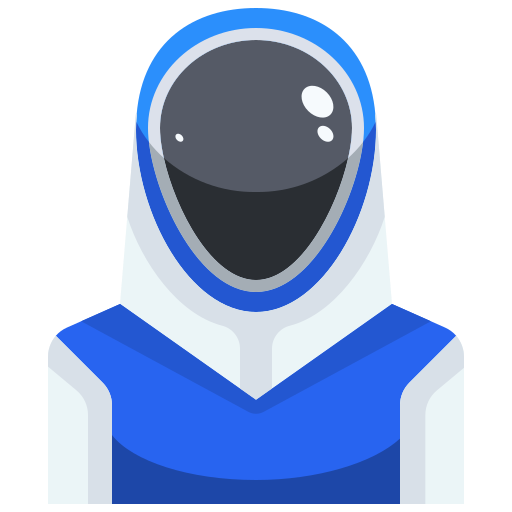 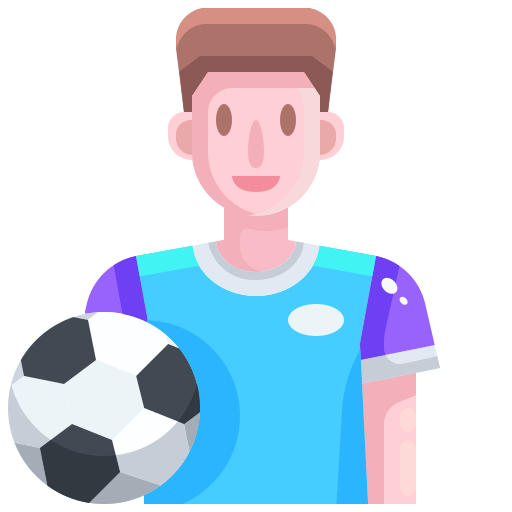 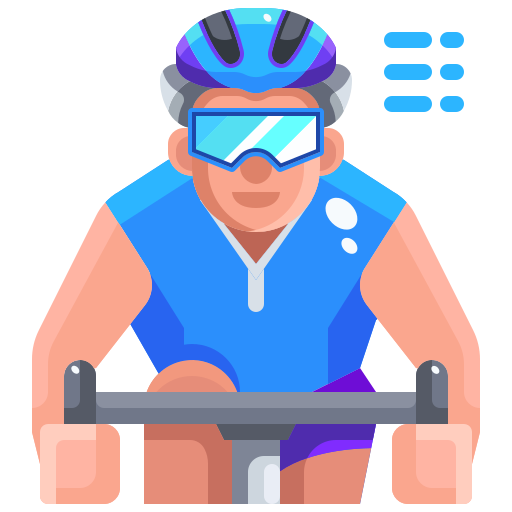 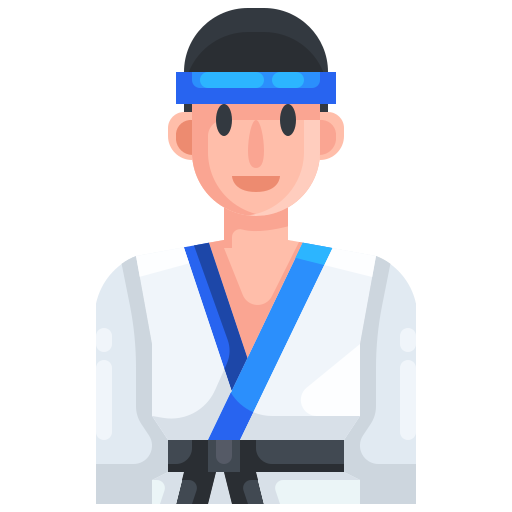 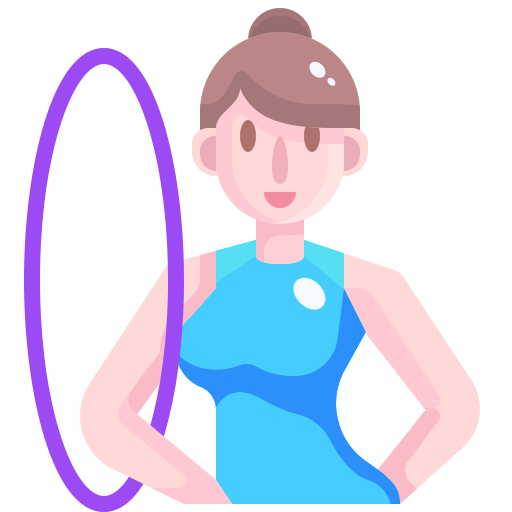 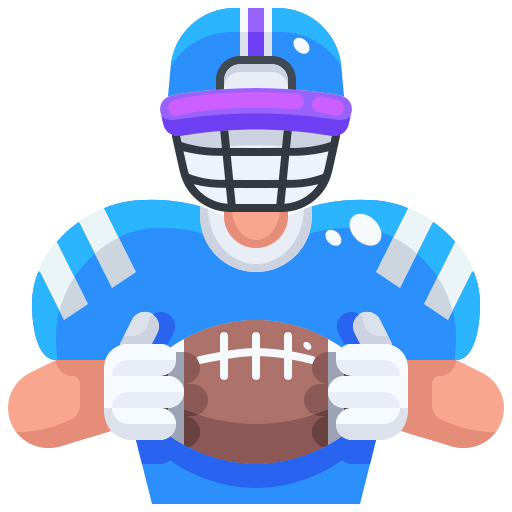 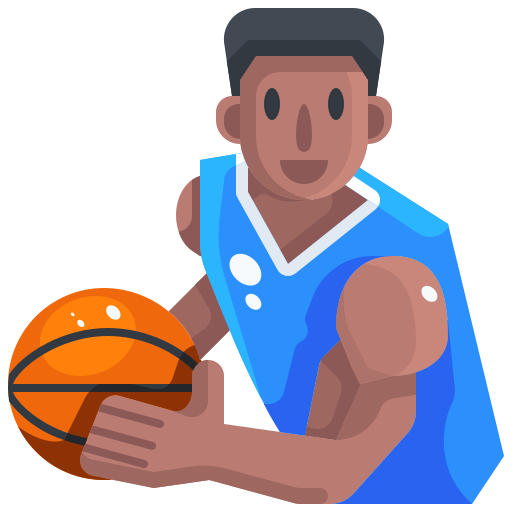 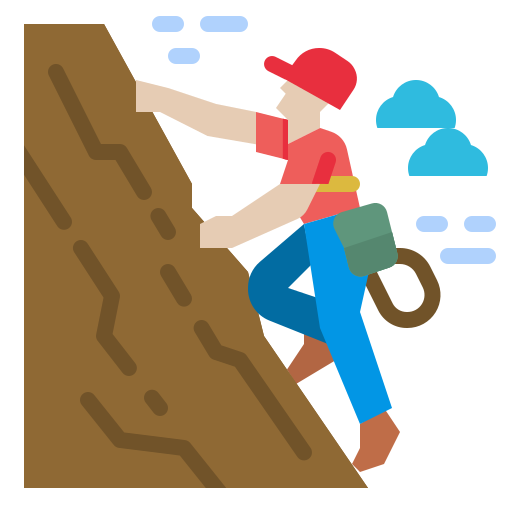 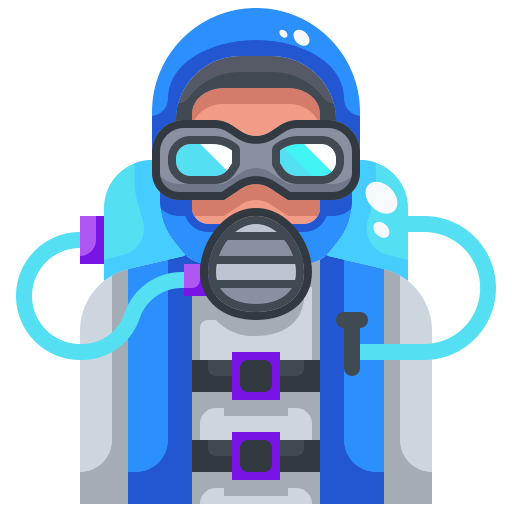 INICIO
1